ФурманОксана
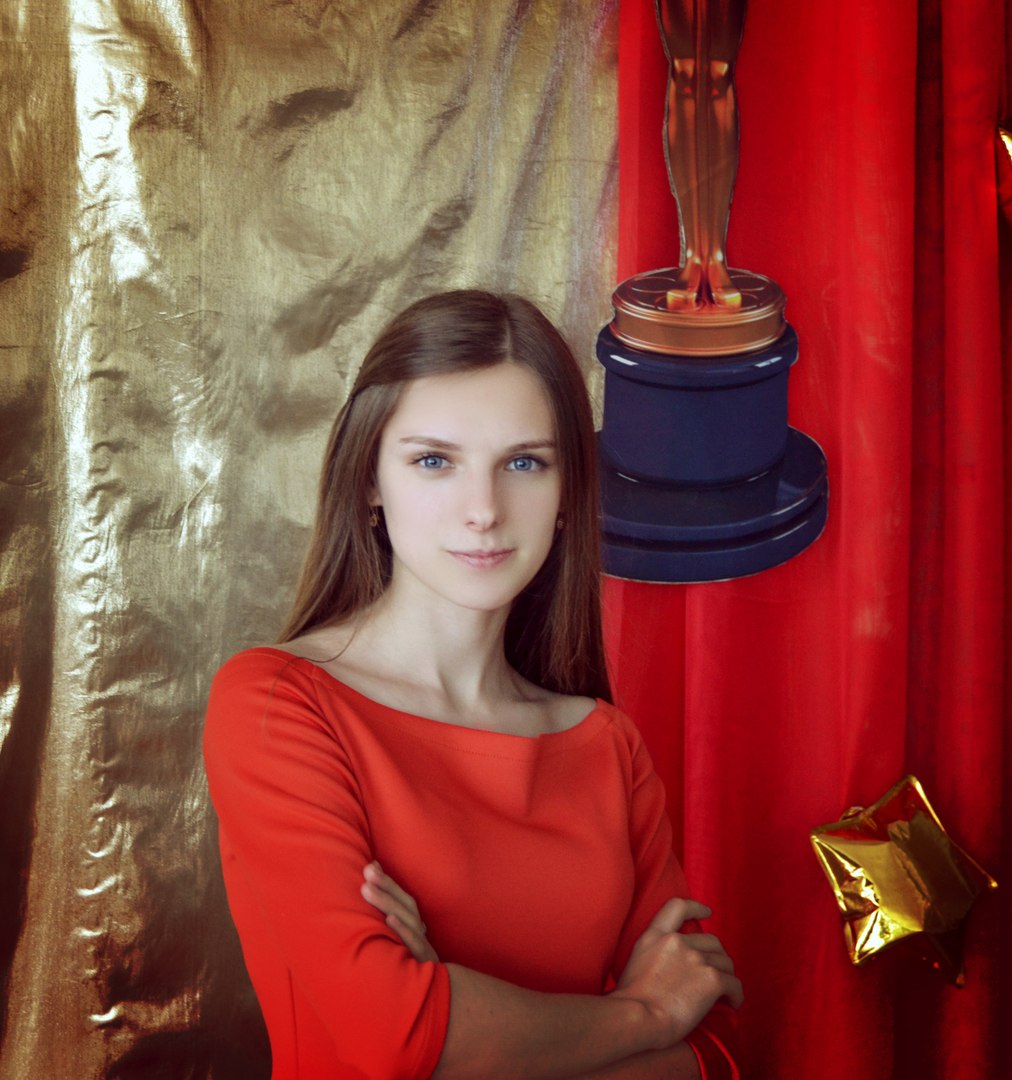 Студентка II курсу Факультету обліку і фінансів, за спеціальністю “Фінанси і кредит”. Народилася 6 вересня 1998р. в с. Романівка Романівського району, де закінчила загальноосвітню школу I-III ступенів, також брала активну участь в громадському житті школи.
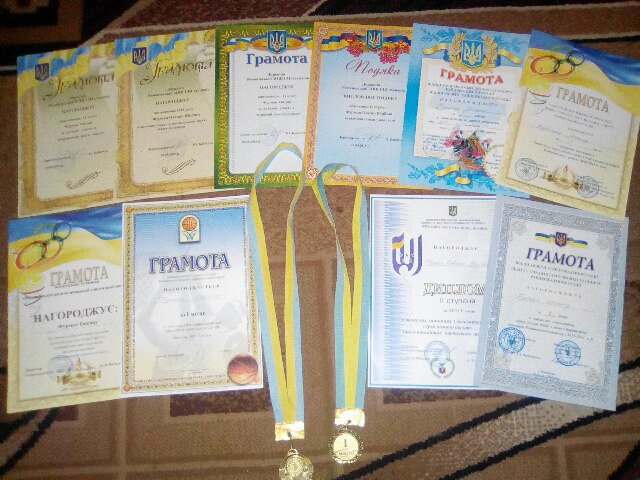 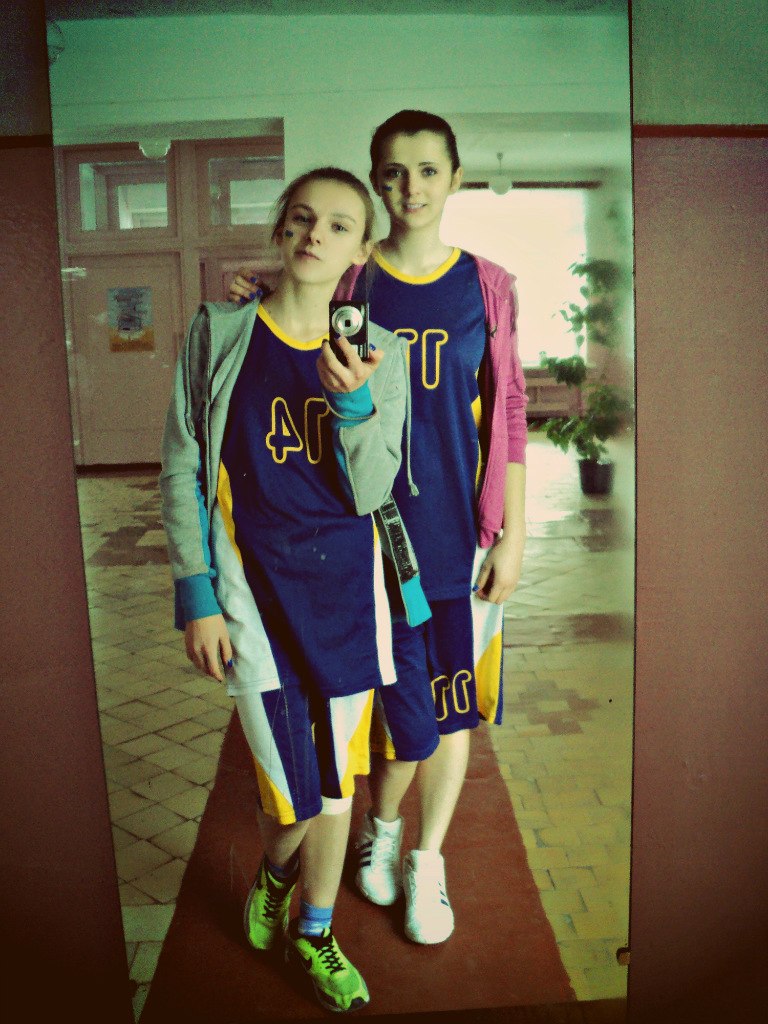 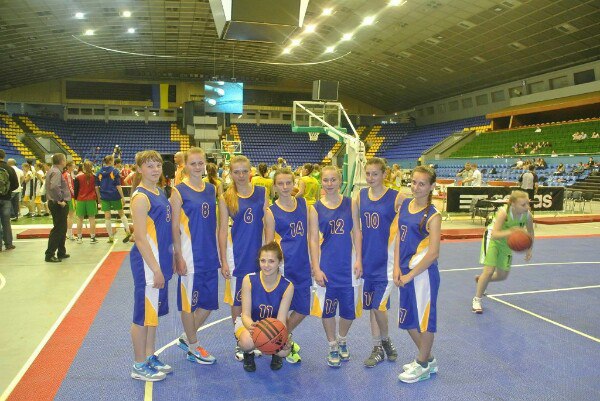 Моїм захопленням є спорт. Уже майже 5 років займаюсь баскетболом, маю перший юнацький розряд.
Не маю шкідливих звичок і веду здоровий спосіб життя.
Впродовж двох років навчання в університеті брала активну участь у різних заходах пов’язаних з нашим факультетом:
"Dance Battle”,  “День відкритих дверей”
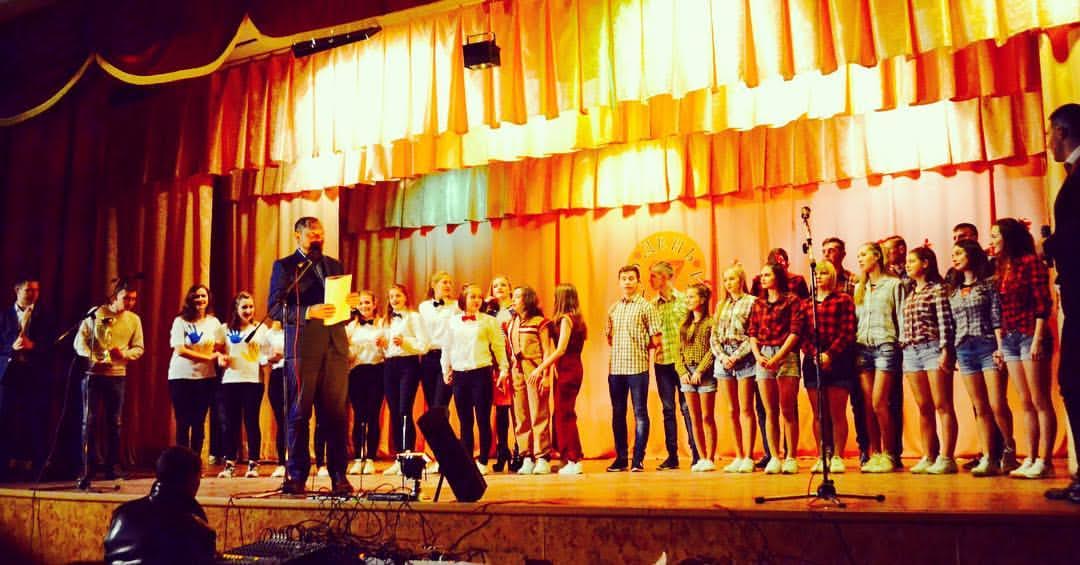 Приймала участь у «Водному батлі” присвяченому Дню народження університету
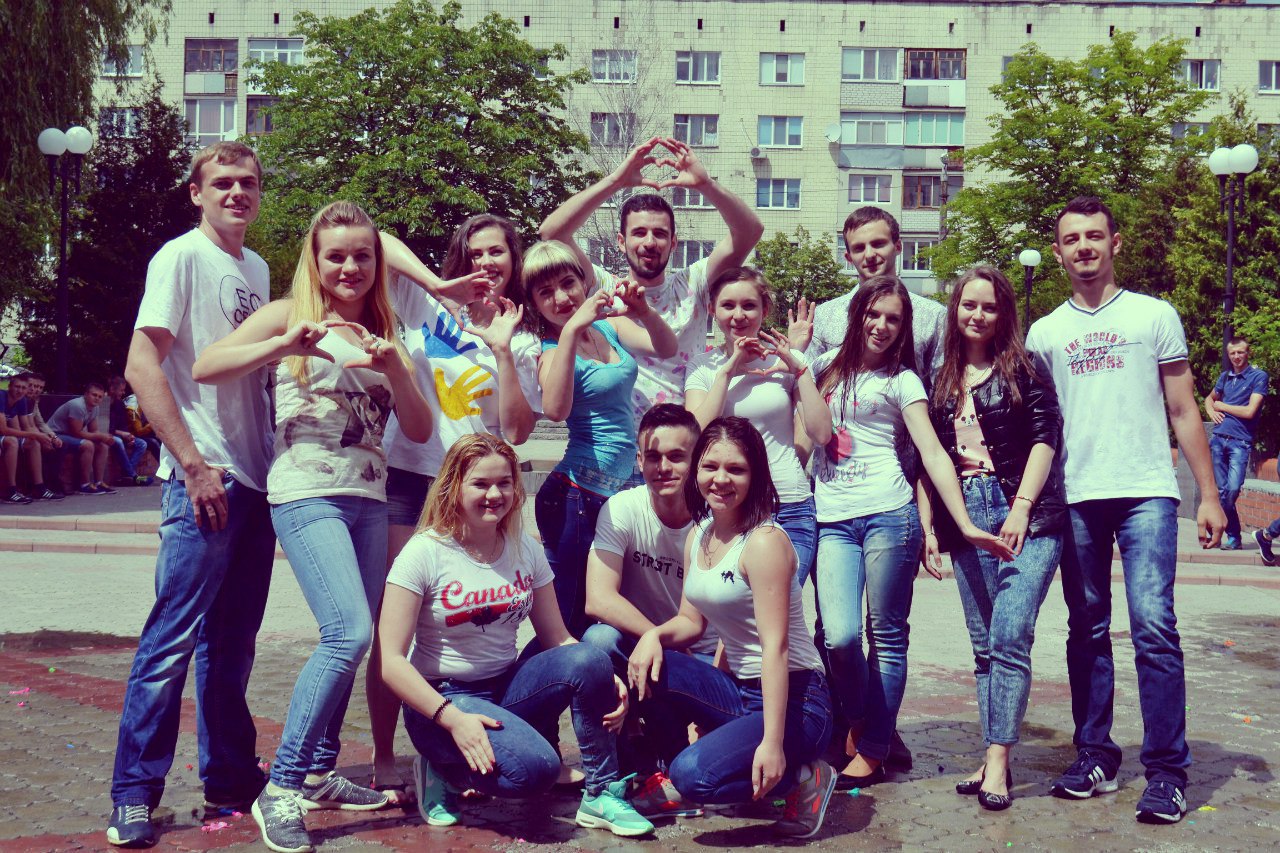 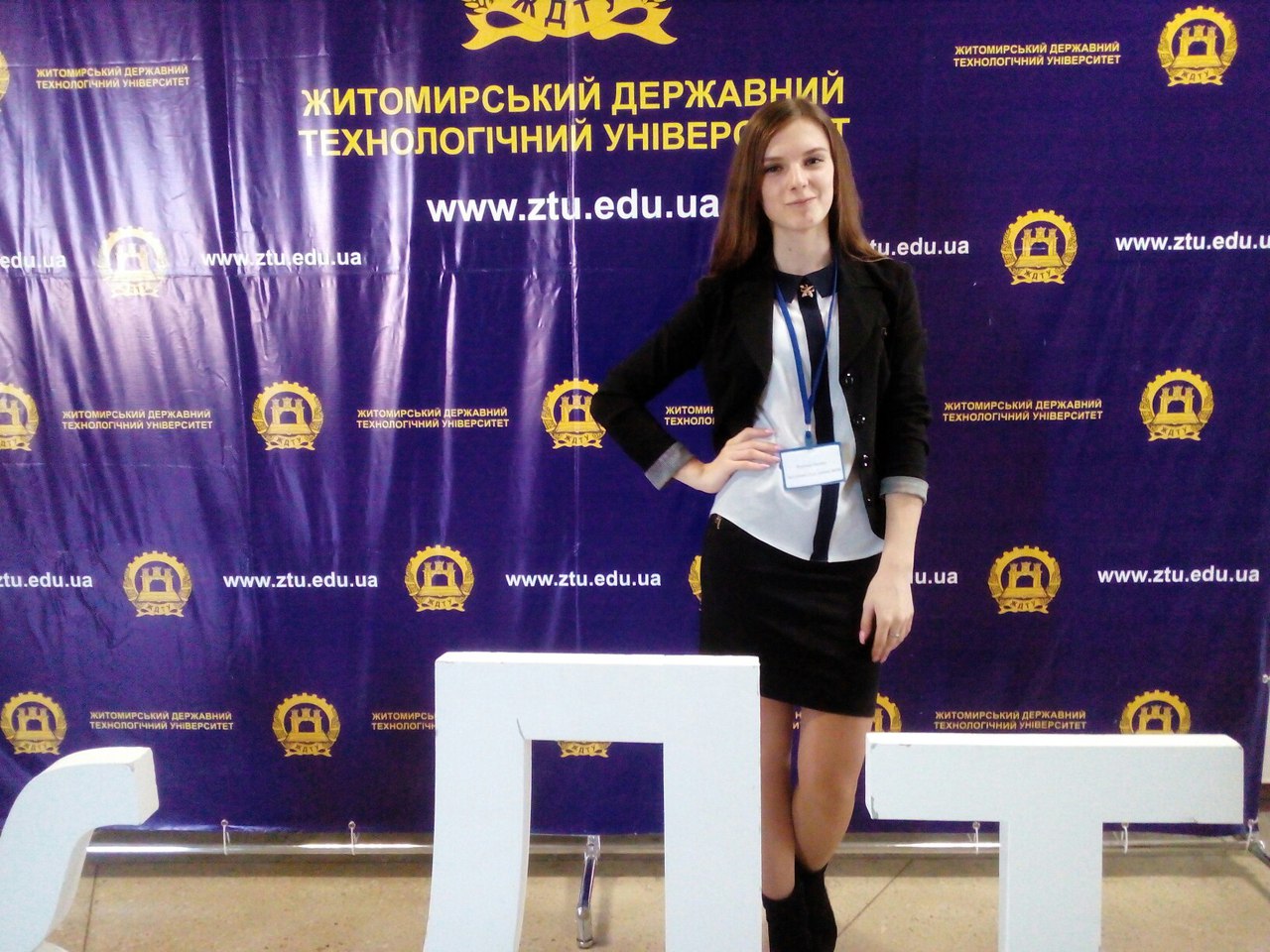 В жовтні минулого року я зайняла посаду заступника студентського декана ФОФ, де сумлінно виконувала свої обов’язки
Разом з командою факультету відвідала дитячий розподільник “Сонячний дім”, де привітали дітей смачними подарунками.
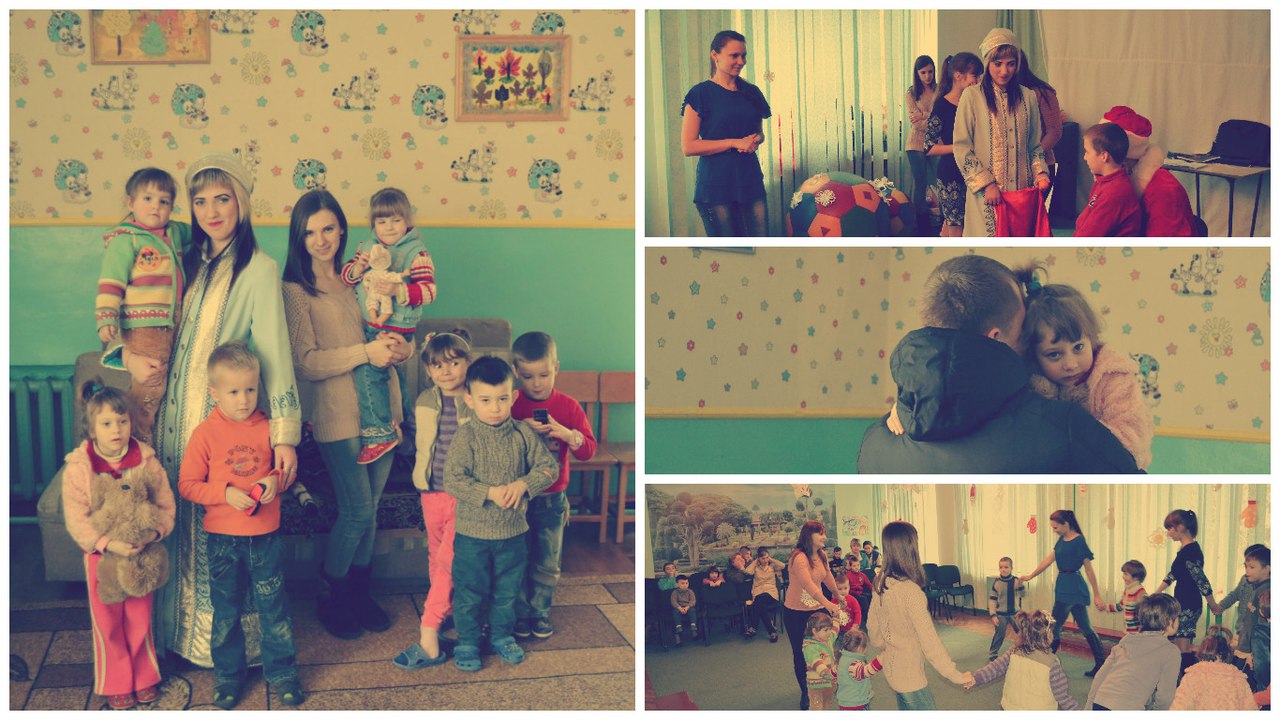 Разом із студентським деканом була організатором
проекту “ZSTU TV”
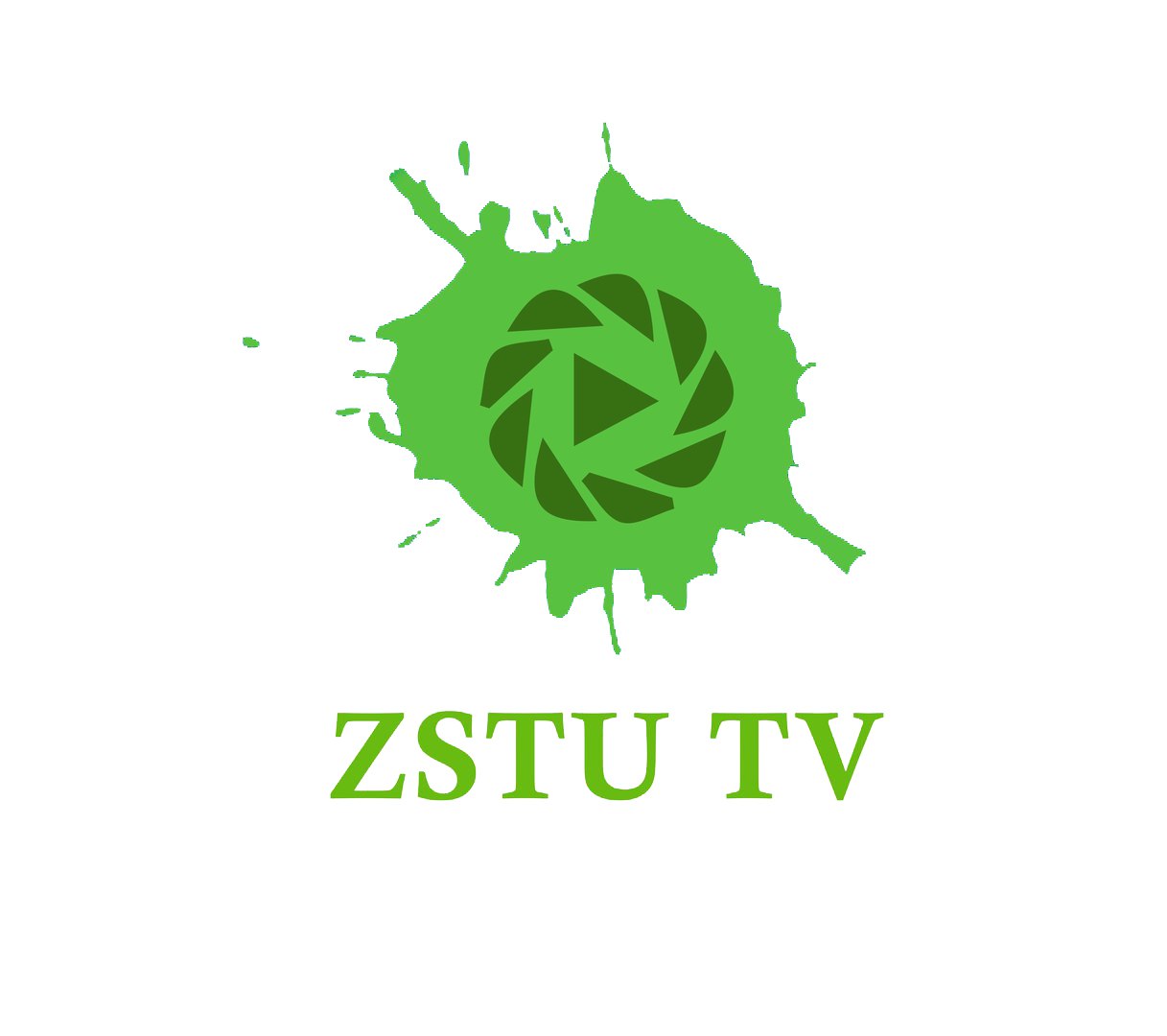 На посаді студентського декана планую впровадити нові проекти для покращення студентського життя та факультету в цілому.
Плани на майбутнє:
- сприяти розвитку громадського життя факультету (будемо більше залучати студентів і приймати активну участь в усіх заходах факультету);
 - допомагати студентам у вирішенні проблем (сприяти взаємозв’язку студентів з викладачами та деканатом);
 - сумлінно виконувати покладені на мене обов’язки;
 -  влаштовувати зустрічі з спеціалістами в галузі обліку і фінансів.
Дякую за увагу!